Работа с родителями
Консультация – беседа;

Социологический опрос

Памятки;

4.   Индивидуальные беседы;

5.   Выставка работ
Адрес сайта
http://nsportal.ru/strelnikova на nsportal.ru
Выставка творческих работ по правам ребенка
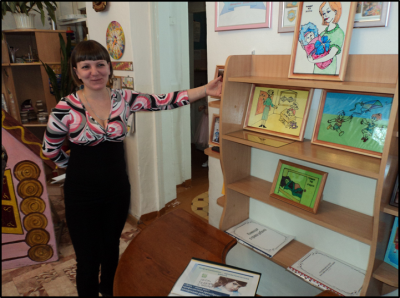 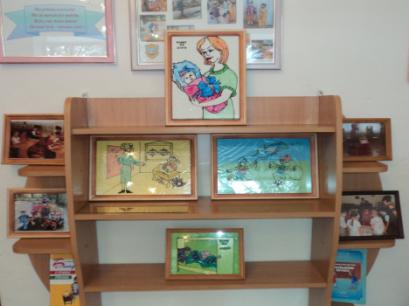 В жизни можно по-разному жить:В горе можно и в радости,А можно и так:На рассвете встать.И, помышляя о чуде.Рукой обнажённой солнце достать,И подарить его людям.А. Вознесенский
Благодарю за внимание!